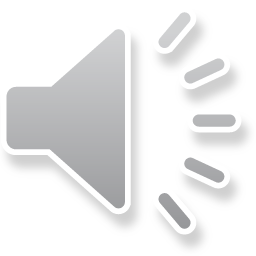 Is low dairy consumption among college students impacting risk of metabolic syndrome?
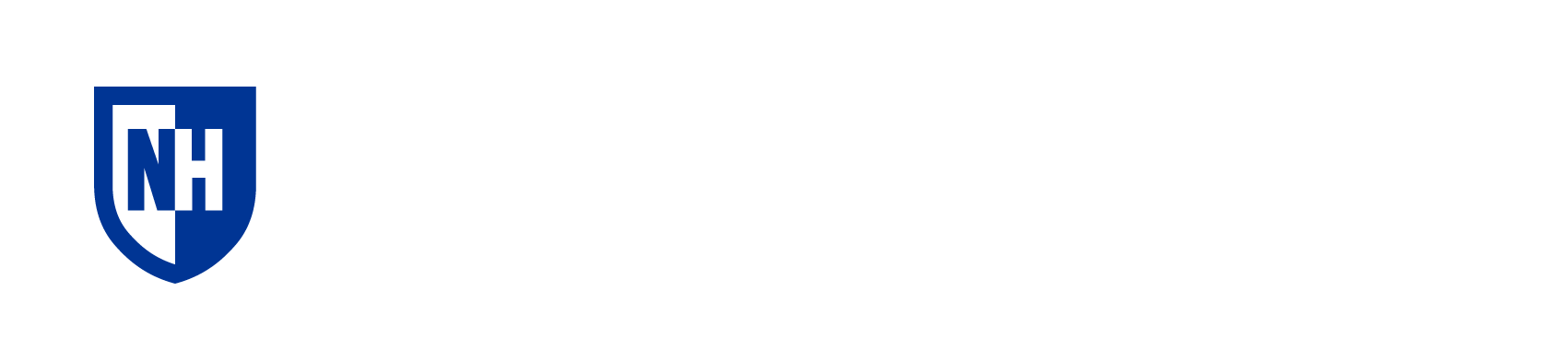 Sophie Kenny, BS and Jesse Stabile Morrell, PhD
Department of Agriculture, Nutrition, and Food Systems
MAJOR FINDINGS
INTRODUCTION
The Dietary Guidelines are a reference for the American public to reduce the risk of disease through diet, including cardiovascular disease (CVD) and type 2 diabetes (T2DM).1 Dairy is a part of a healthy diet, according to these guidelines. 1 Yet, research suggests a majority of American people do not meet this recommendation.2
 
Metabolic Syndrome3  (MetS) is a cluster of risk factors that increase risk for CVD and T2DM. To be diagnosed, an individual meets 3 of the 5 criteria. At this time, there is some evidence suggesting that dairy intake may decrease risk of MetS in older populations. 4 At this time, there is limited research regarding college students and MetS. 4 To our knowledge, there are no studies regarding dairy intake and MetS in the college-aged population. 

The objective of this study is to examine the relationship between dairy intake and MetS risk factors among college students.
55.1% of students had at least one risk factor of MetS
4.7% of students met at least 3 risk factors for MetS
Mean dairy intake was 2.8 1.9 and 1.91.3 cups/day for men and women, respectively.
There were no associations found between dairy intake and MetS criteria.
Students meeting Dairy Recommendations
Meets recommendation (n=1,849)
Does not meet recommendation (n=7,083)
20.7%
79.3%
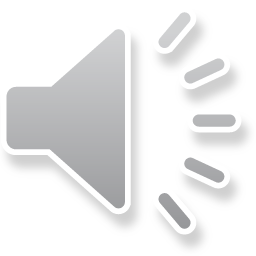 WHAT’S NEXT?
Reported as mean (SD) unless otherwise noted.
METHODS
Data were collected as part of the College Health and Nutrition Assessment Survey, or CHANAS, (IRB#5524). This is an ongoing cross-sectional study conducted at UNH. Students were enrolled in the introductory nutrition course.5
Participants (n=8732) were included if they were between 18 and 24 years old, identified as male or female, completed the CHANAS survey, health risk screening, and 3-day food record. 
Participants undergo a health risk screening in which all five components of MetS are measured by trained technicians.
Dietary data is self reported via 3-day food record, including two weekdays and one weekend day.
Daily average dairy intake was analyzed via computer software (DietWellness+) 
Dairy intake was categorized into five groups: <1, 1-<2 , 2-<3, 3-<4, and 4+ cups/2000 kcal/ day.
MetS criteria was compared continuously to the categorical milk intake using ANCOVA; covariates included gender, academic year and BMI.
While dairy levels may not have an apparent impact on MetS criteria, research has shown that younger aged people having at least one MetS risk factor increases the likelihood of developing more criteria later in life, putting them at risk for CVD and T2DM. Future research should examine diary intake types and dairy alternatives in relation to MetS, as this may be impacting students reporting of dairy and milk products.
RESULTS
Participants who meet Metabolic Syndrome Criteria
Men
(N=1631)
36.0%
Women
(N=4179)
CONTACT INFO
With any questions, please contact Sophie Kenny at smk1007@wilcats.unh.edu
ACKNOWLEDGMENTS
6.7%
Funding Source NH Agriculture Experiment Station and USDA National Institute of Food and Agriculture Hatch Project 1010738.
4.9%
3.3%
High Waist Circumference
High Triglycerides
High Fasting Blood Glucose
Low HDL cholesterol
High
 Blood Pressure
REFERENCES
MetS Criteria
U.S. Department of Agriculture and U.S. Department of Health and Human Services. Dietary Guidelines for Americans, 2020-2025. 9th Edition. December 2020. Available at DietaryGuidelines.gov.
Quann EE, Fulgoni VL, Auestad N. Consuming the daily recommended amounts of dairy products would reduce the prevalence of inadequate micronutrient intakes in the United States: diet modeling study based on NHANES 2007–2010. Nutr J. 2015;14.
Alberti KGMM, Eckel RH, Grundy SM, et al. Harmonizing the Metabolic Syndrome: A Joint Interim Statement of the International Diabetes Federation Task Force on Epidemiology and Prevention; National Heart, Lung, and Blood Institute; American Heart Association; World Heart Federation; International Atherosclerosis Society; and International Association for the Study of Obesity. Circulation. 2009;120(16):1640-1645. 
Mena-Sánchez G, Becerra-Tomás N, Babio N, Salas-Salvadó J. Dairy Product Consumption in the Prevention of Metabolic Syndrome: A Systematic Review and Meta-Analysis of Prospective Cohort Studies. Adv Nutr. 2019;10:S144-S153. 
Morrell J, Lofgren I, Burke J, Reilly R. Metabolic Syndrome, Obesity, and Related Risk Factors Among College Men and Women. Journal of American College Health. 2012;60(1):82-89.
HDL Cholesterol
Men: <40 mg/dL
Women: <50 mg/dL
METABOLIC SYNDROME3 is defined as three or more of the following criteria:
Waist Circumference
Men: >102cm
Women: >88cm
Triglycerides
≥ 150 mg/dL
Blood Pressure
Systolic:≥ 135 AND/OR 
Diastolic: ≥ 85 mmHg
Fasting Blood Glucose
≥ 100 mg/dL
[Speaker Notes: Hello and welcome to my project! 

Today I will be presenting IS low dairy consumption among college students impacting risk of metabolic syndrome?

To start…. CHANAS
On going cross sectional study
UNH since 2005
Students in NUTR 400

Objective: to examine the relationship between dairy intake and MetS criteria among college students

Introduction
The dietary Guidelines
Fruits, vegetables, whole grains, protein, and low fat dairy
Most americans do not consume enough dairy 

Metabolic syndrome is a cluster of risk factors that increase risk of CVD. 
These include increased abdominal obesity, high triglycerides
Most studies currently examine older adults within metabolic syndrome, because ther eis a higher prevelnece of MetS in this population. But there is research to suggest that meeting just one criteria at a younger age will increase the risk of developing more later in life. There have been studies that suggest that dairy does improve MetS criteria in older populations, but to our knowledge there is limited data regarding college students and 

Met]